Instrux for conducting different analyses in SPSS
Finding Means and Standard Deviations
Independent samples t-test
Paired samples t-test
One-way ANOVA (RM ANOVA)
Factorial ANOVA (RM Factorial ANOVA)
Correlation
Regression
One-Way ANOVA
Analyze → General Linear Model → Univariate
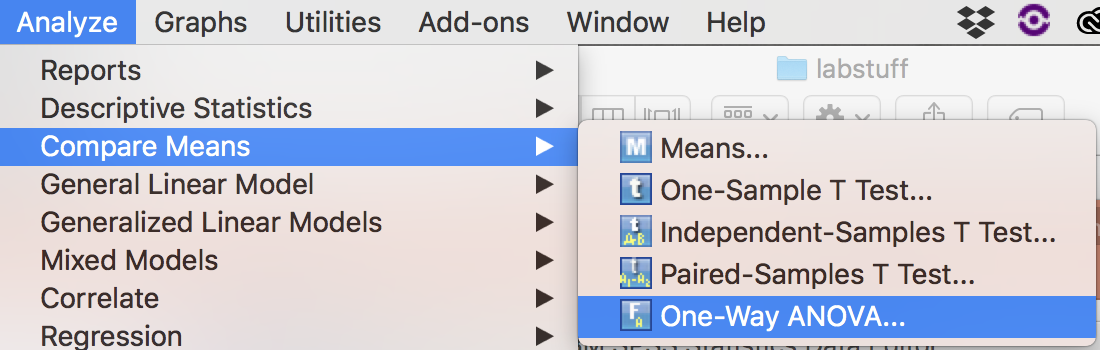 One-Way ANOVA
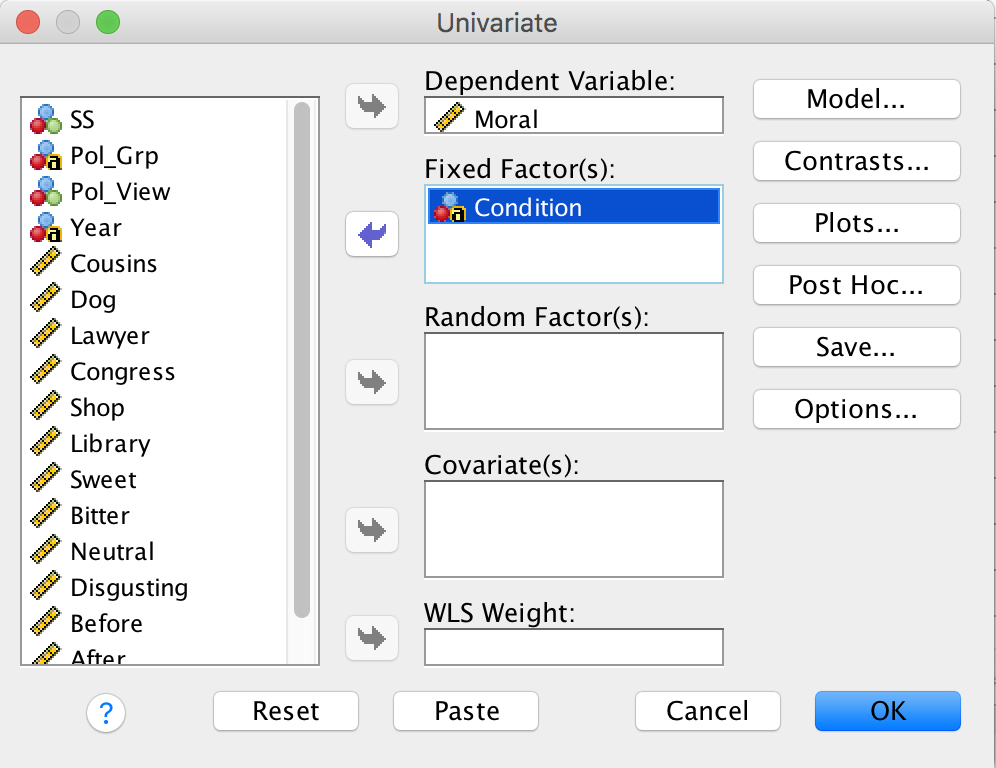 Slide yourDV into the Dependent Variable box.
Slide yourIV into the box labeled Fixed Factor(s).
Then click Options.
One-Way ANOVA
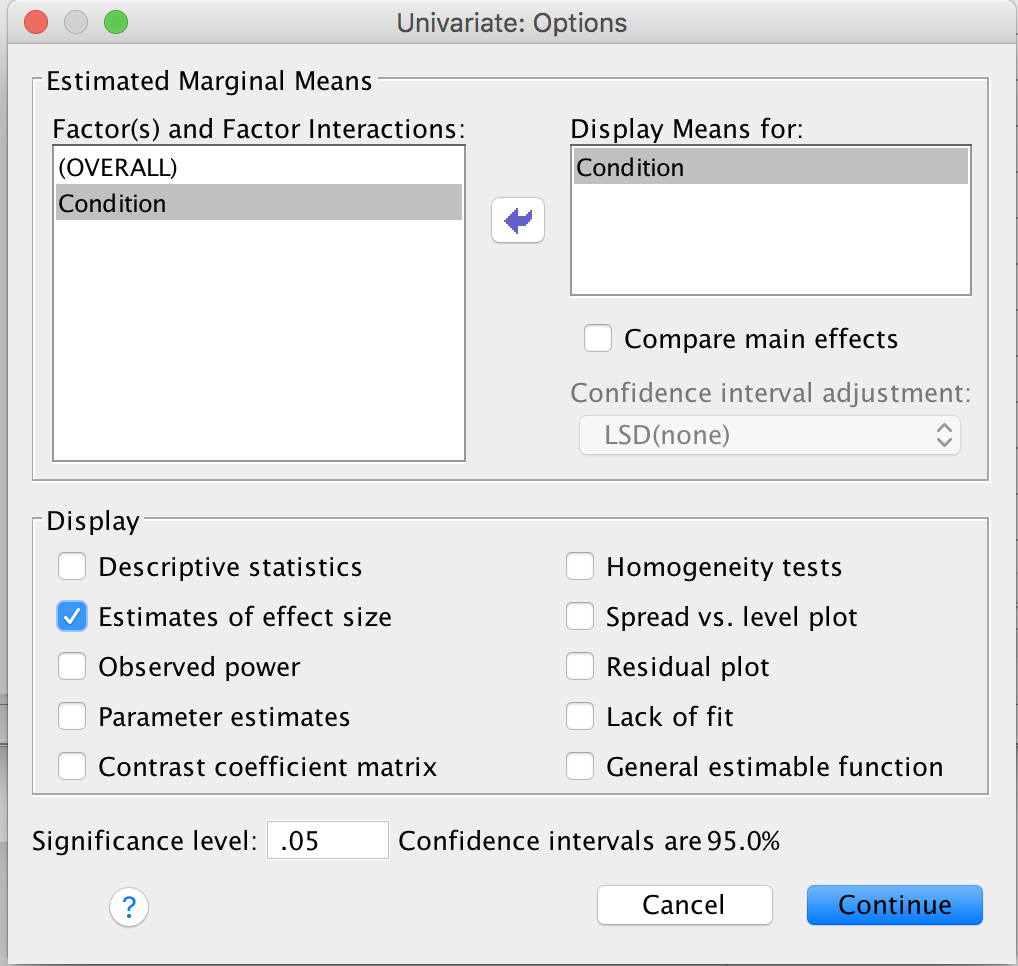 Slide yourIV into the box labeled Display Means for
Then click the check box labeled Estimates of effect size
Then click Continue.
One-way ANOVA
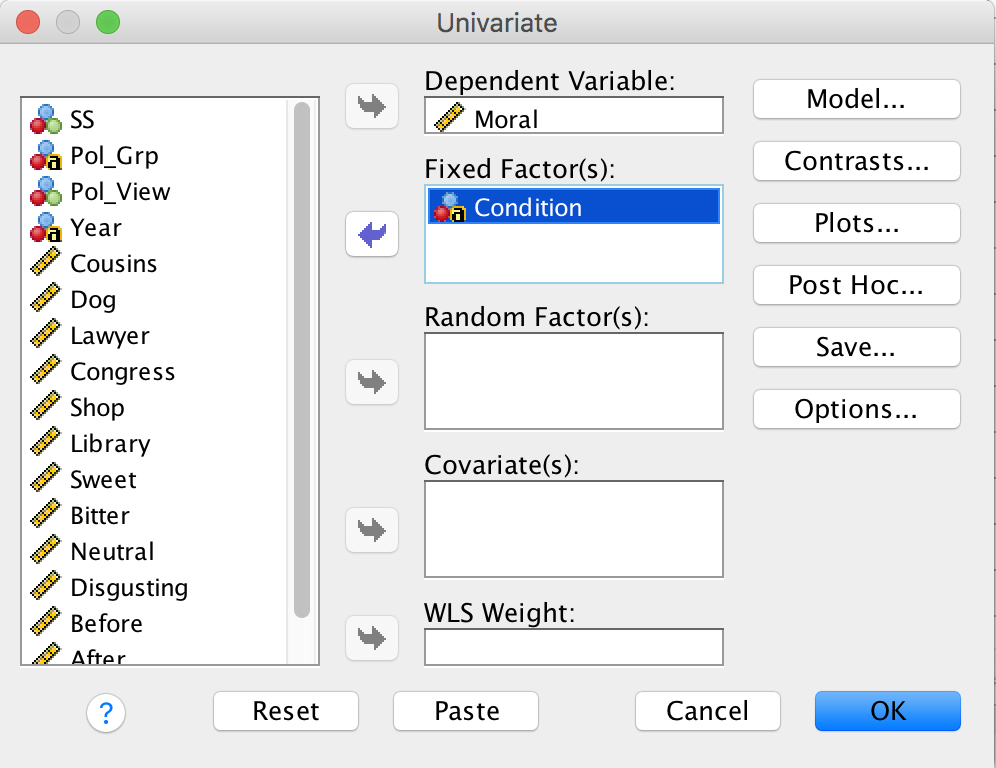 Then click OK.